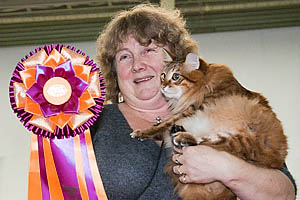 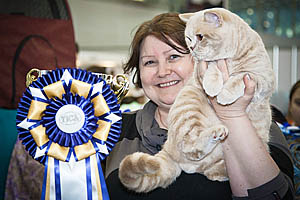 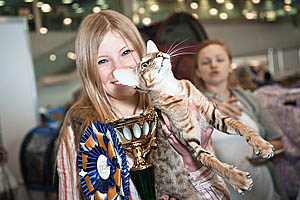 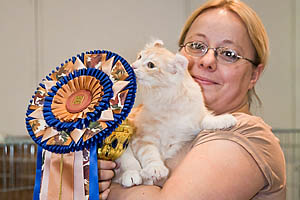 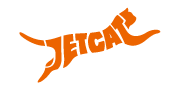 КЛУБ 
ЛЮБИТЕЛЕЙ КОШЕК
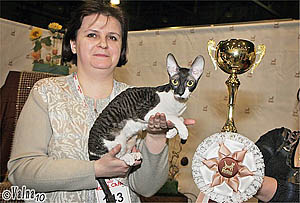 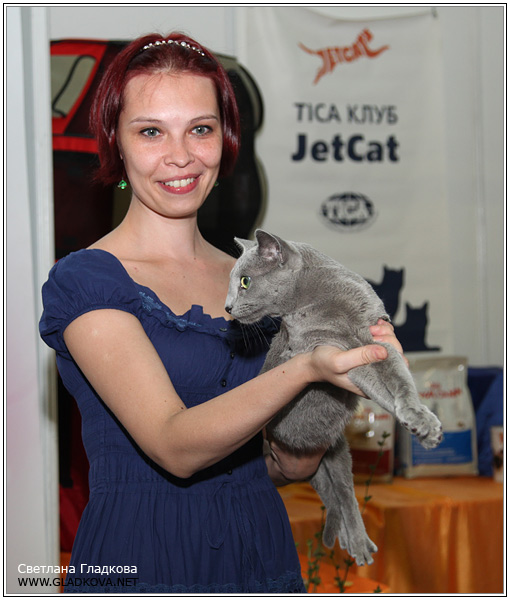 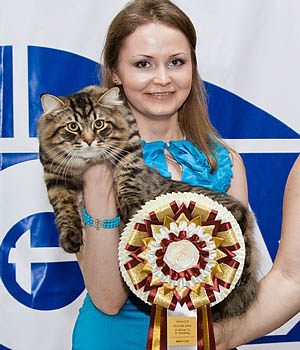 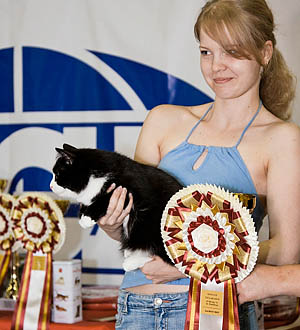 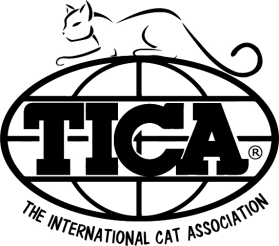 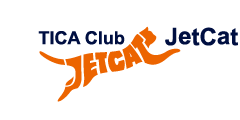 Клуб любителей кошек JetCat
Клуб был основан в 2009 году силами двух Анн – Анны Карповой и Анны Легеза, а с 2018 года президентом клуба стала Наталья Чеченина.
Клуб руководствуется в своей работе правилами Международной ассоциации  TICA – The International Cat Association. 
Основная задача клуба JetCat – пропаганда гуманного отношения к домашним животным вообще и кошкам в частности, просветительская деятельность, объединение любителей кошек и развитие племенного разведения в рамках TICA, реклама питомников, заводчиков и участников зооиндустрии.

И задачу эту клуб решает более чем успешно,  собирая множество кошек и их владельцев под своей эгидой.
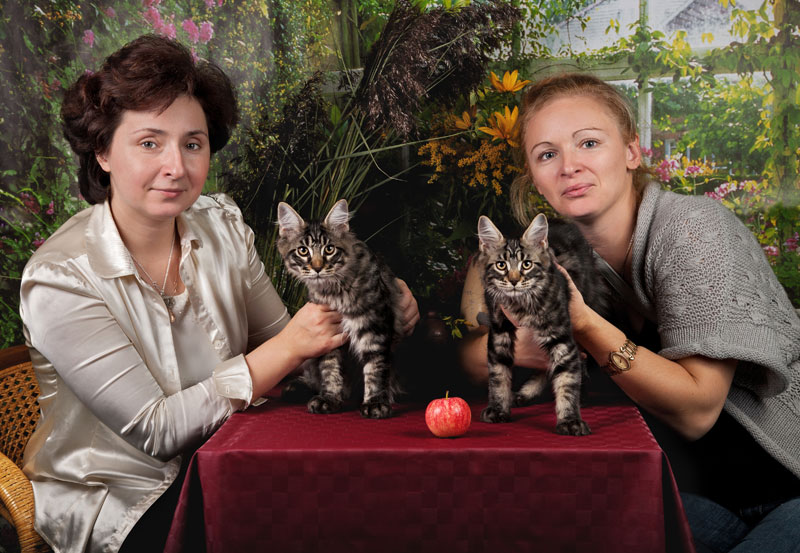 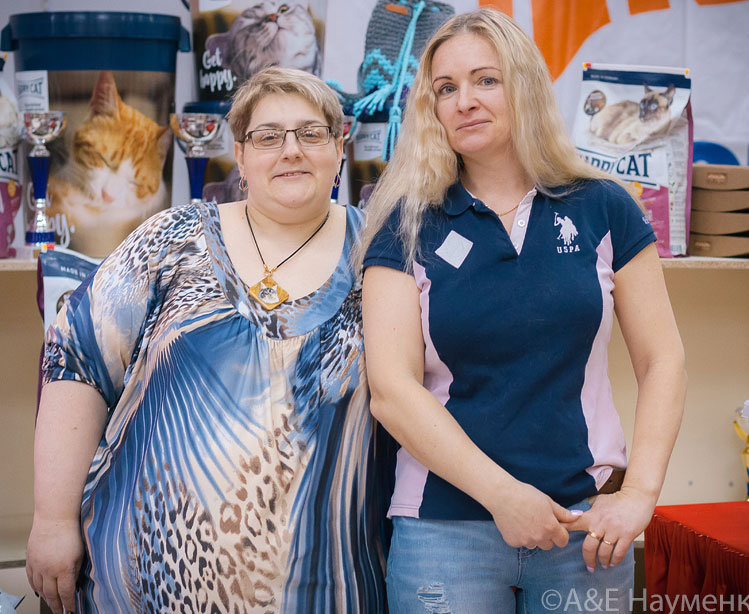 www.jetcat-tica.ru
E-mail: jetcat-tica@mail.ru
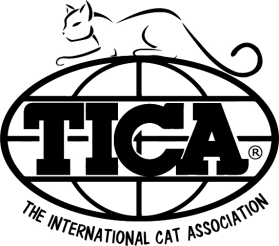 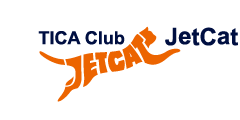 Выставки клуба JetCat – Jet Party
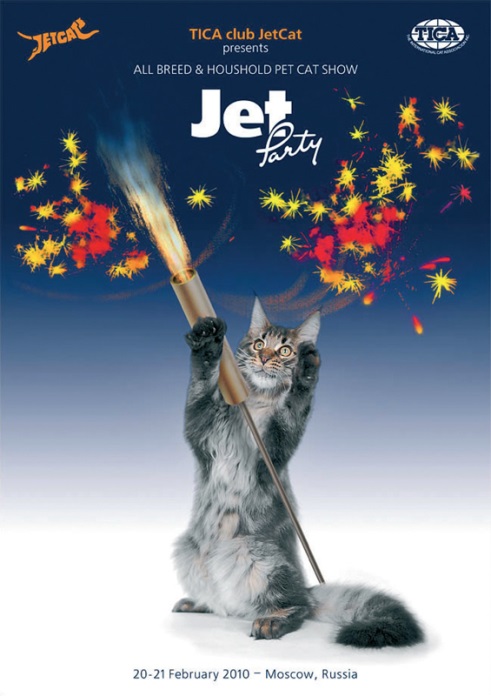 Самая первая и любимая выставка клуба – Jet Party, с которой мы начали свою работу в феврале 2010 года. Выставка была ориентирована на три самые популярные породы в TICA в России – бенгалы, абиссины и мейн куны. На эту выставку клуб приглашал судей – действующих заводчиков, которые проводили породные конгрессы.
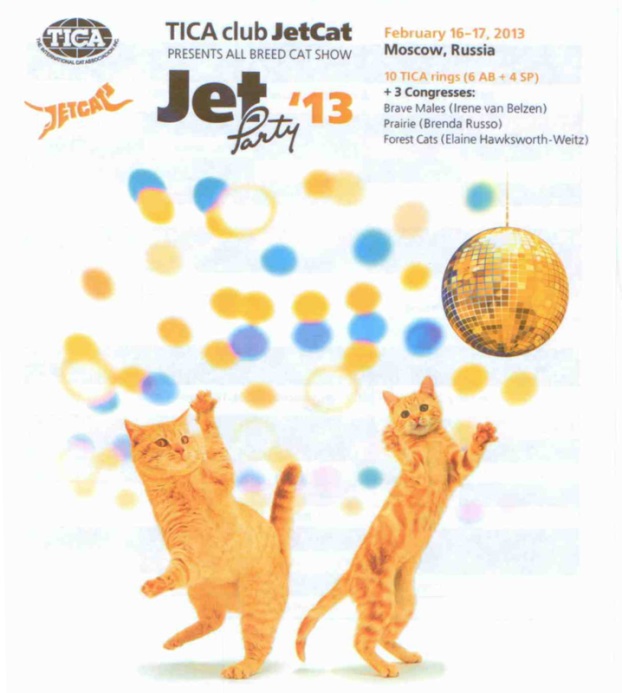 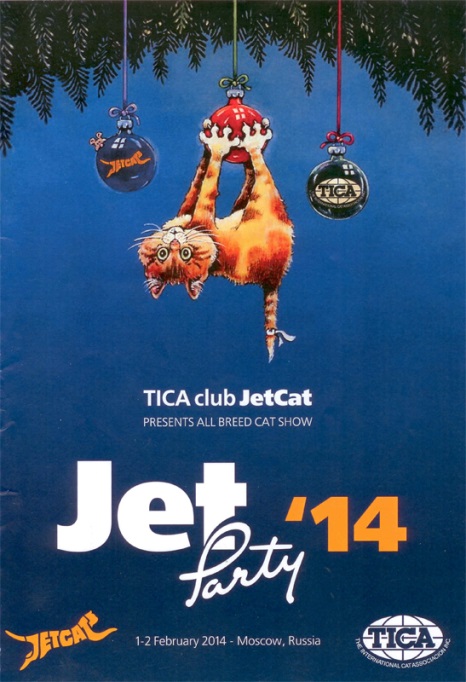 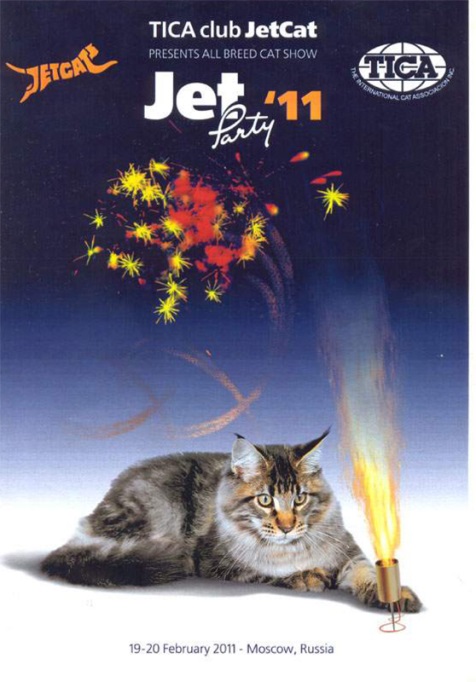 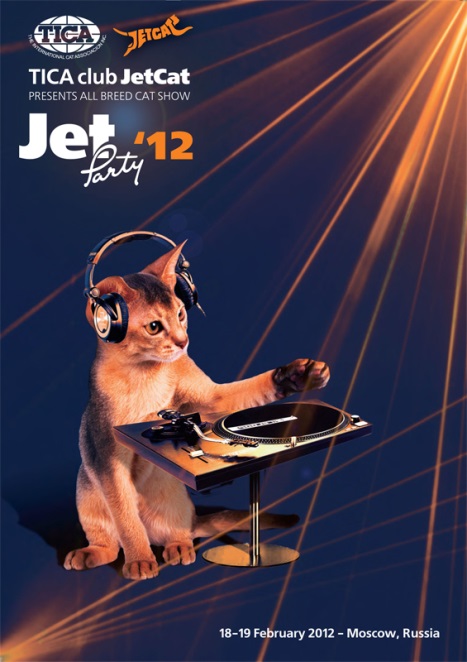 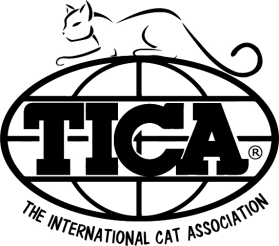 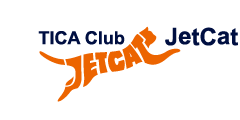 Выставки клуба JetCat – Russian Winter
Начало февраля так и осталось нашими датами, и с 2019 года мы проводим одну выставку в году, как и положено зимой – бело-голубого цвета : ) Традиционная Лотерея вкусняшек, призовой фонд  которой составляют домашние соленья и варенья, предоставляемые нашими участниками, красивые люди и кошки, богатый призовой фонд, все это делает зимнюю выставку любимой и ожидаемой многими.
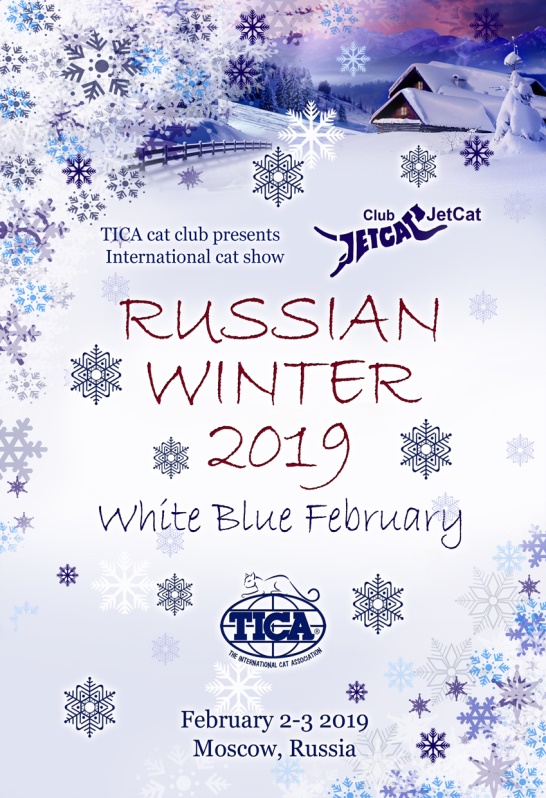 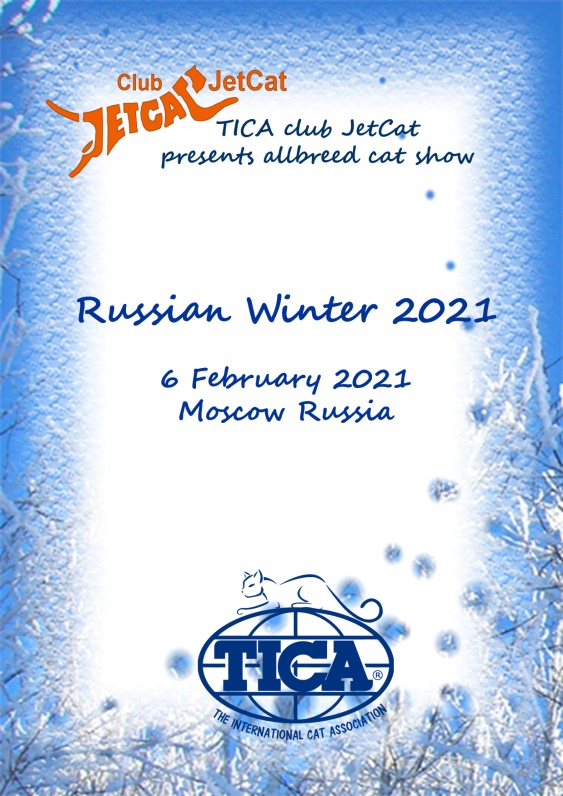 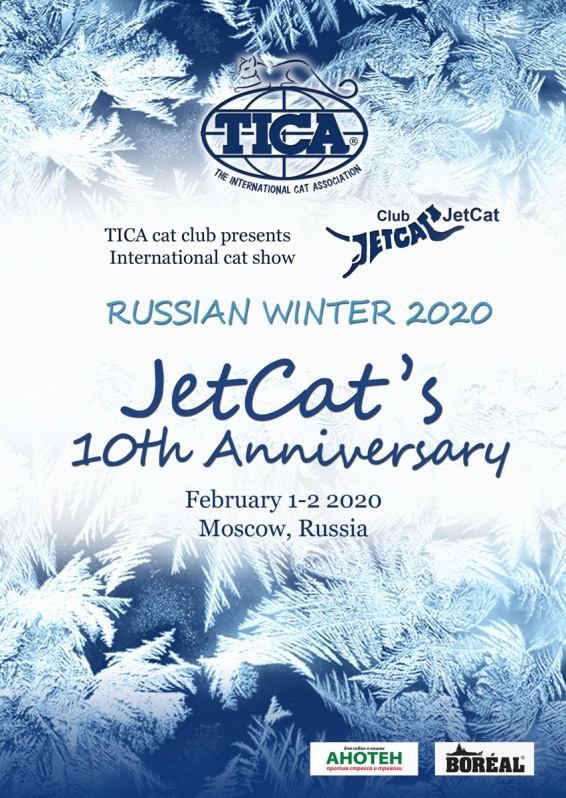 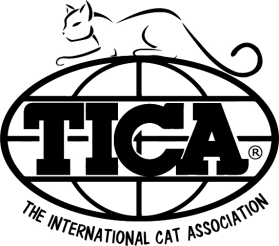 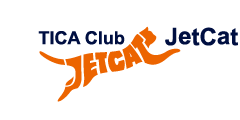 Выставки клуба JetCat – Expokot
Самая грандиозная выставка клуба – Expokot, проводилась в рамках мультисистемного проекта Expokot компании Valta Pet Products.  12 оллбридных рингов с лимитом в 225 кошек под руководством лучших экспертов со всего мира, межсистемный Бест и грандиозный главный приз!
В силу обстоятельств, проект Expokot, как, затем, и Кубок ProPlan и Grand Prix Royal Canin,  закончил свое существование в 2014 году.
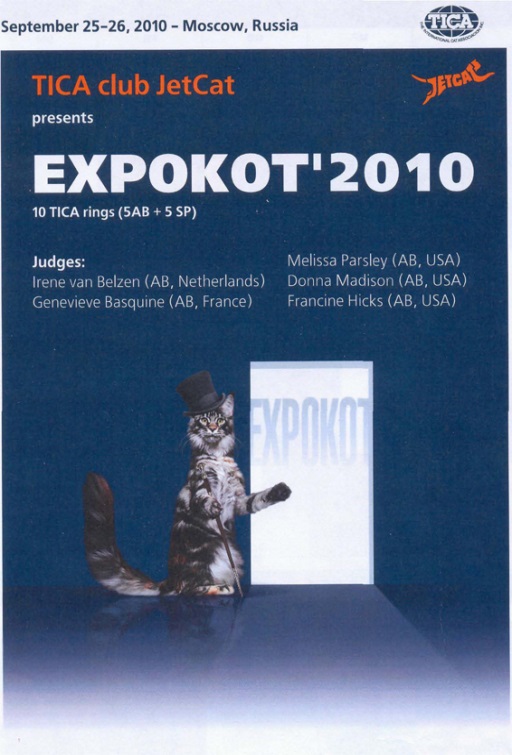 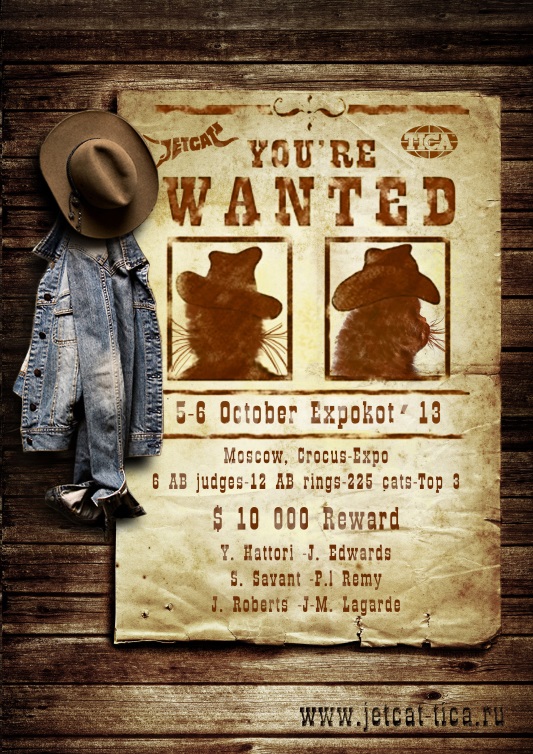 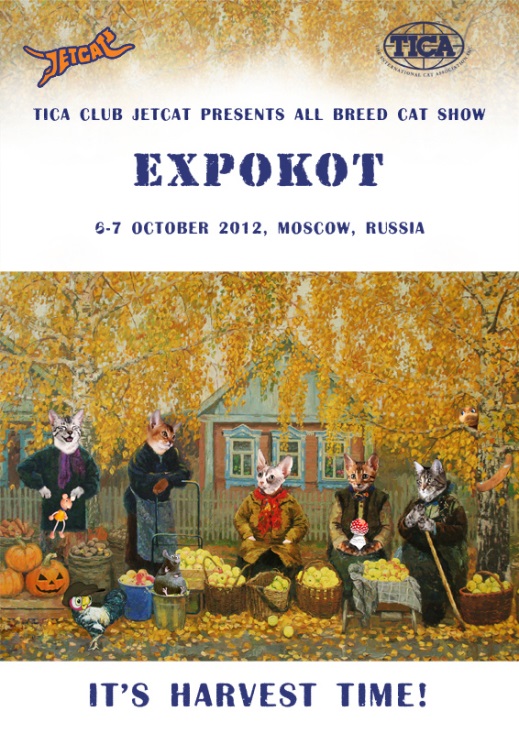 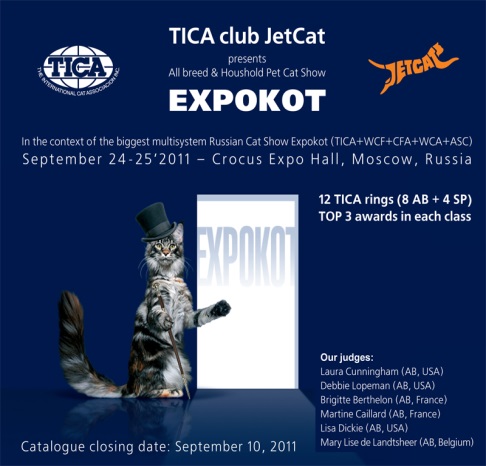 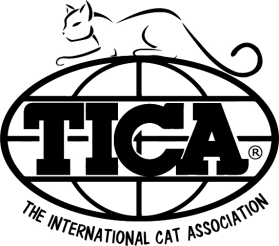 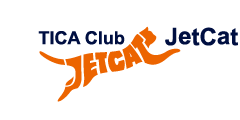 Выставки клуба JetCat – Лето
Самые легкие и нарядные выставки клуба – летние. Выставки проводились в Санкт-Петербурге и Москве, и, кто знает, куда мы захотим поехать еще (приглашайте : ) 
Судьи из Европы, коты – с дачи, много цветов, конкурсов, призов и красивых женщин в сарафанах.
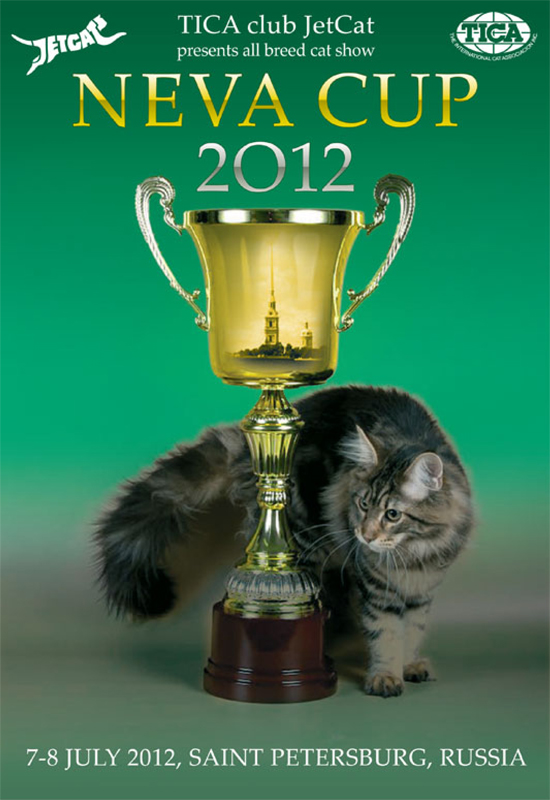 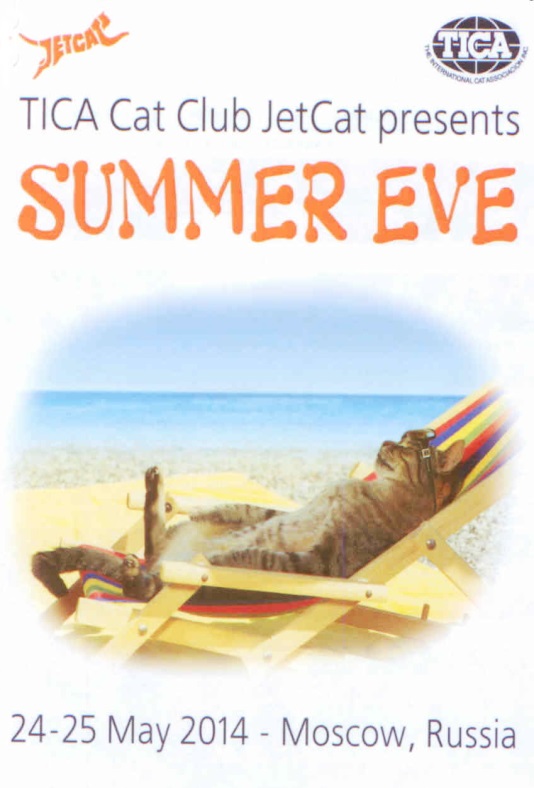 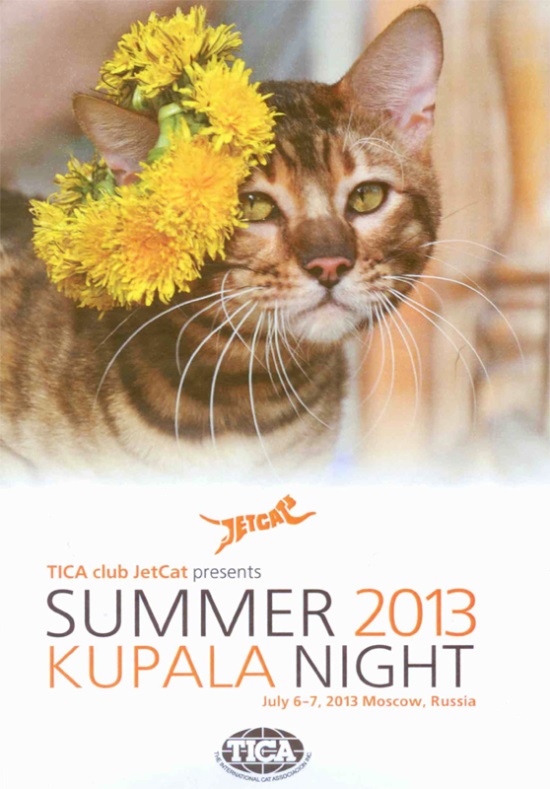 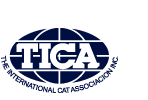 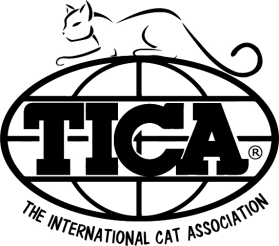 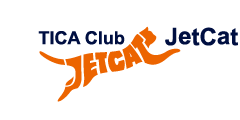 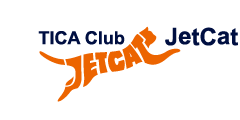 Выставки клуба JetCat – Russian Winter
Две клубные выставки серии «Русская зима», которые прошли в Сокольниках в январе 2015 и 2016 совместно с WCF клубом Mysticat и FIFe клубом Felidae отличались большим количеством посетителей с детьми, высокой конкуренцией, прекрасным судейским составом и яркой тематической направленностью с конкурсами костюмов для участников.  К сожалению, даты не пошли: традиционно в новогодние праздники все в два раза дороже, а деньги тратятся на новый год и каникулы.
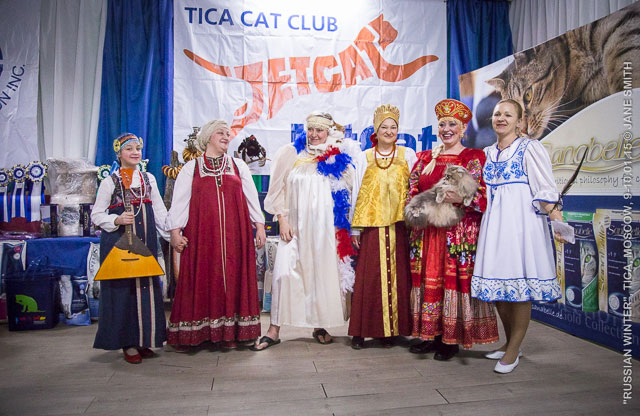 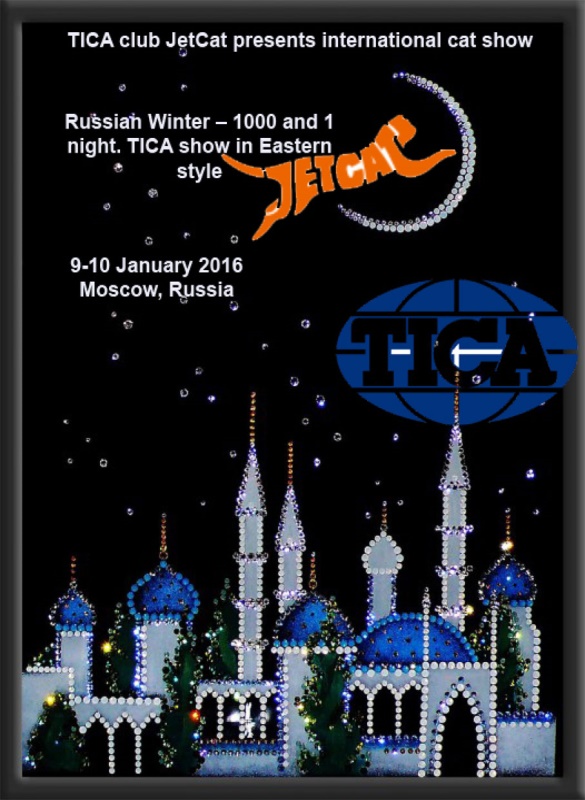 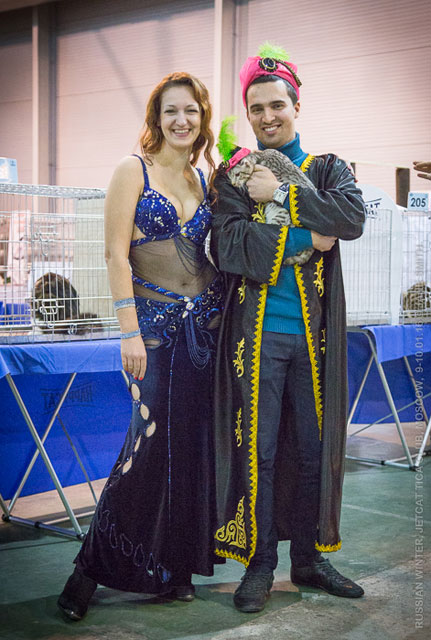 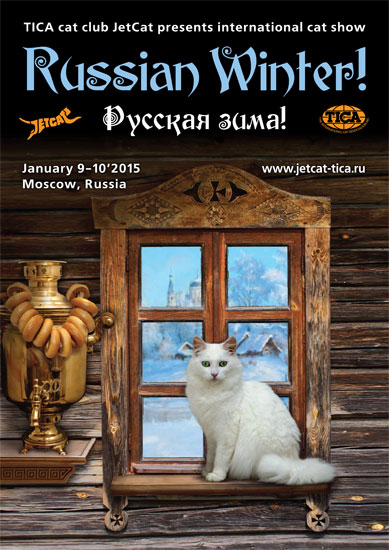 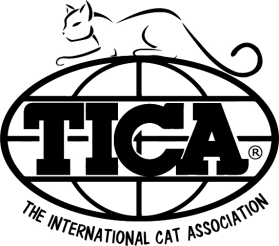 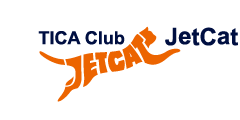 Выставки клуба JetCat – Золотая осень
Красочная выставка «Золотая осень» была всегда самой вкусной и нарядной. Ринги украшались урожаем плодов, выставлялось множество котят, приезжали интересные судьи. Выставочная жизнь входила в колею после длительных летних каникул.
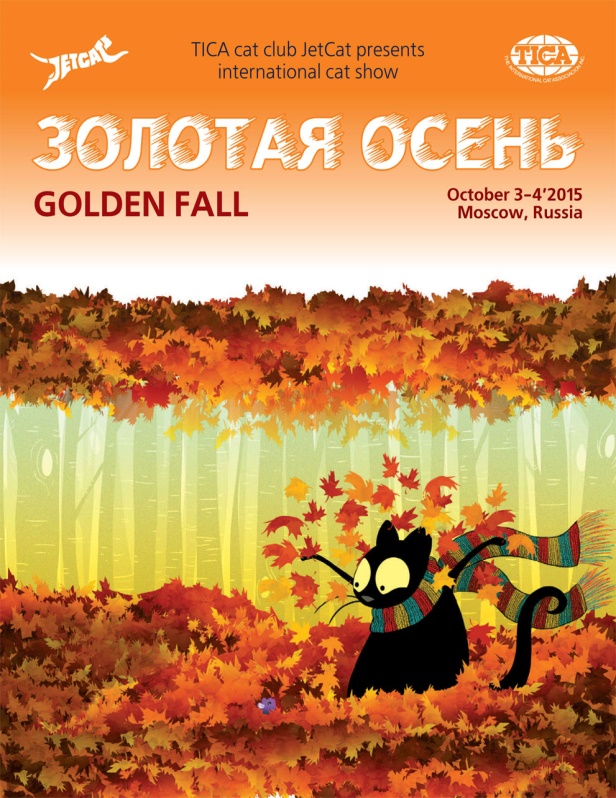 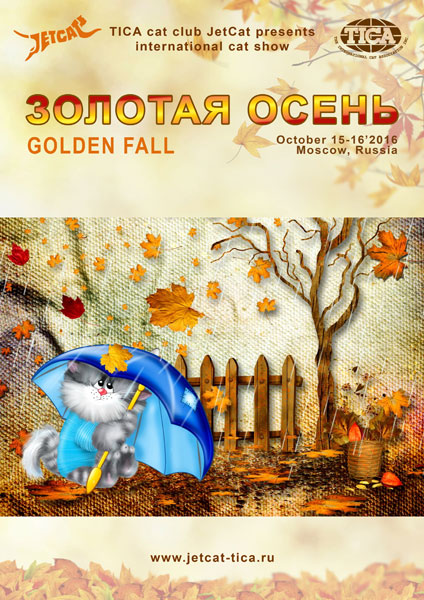 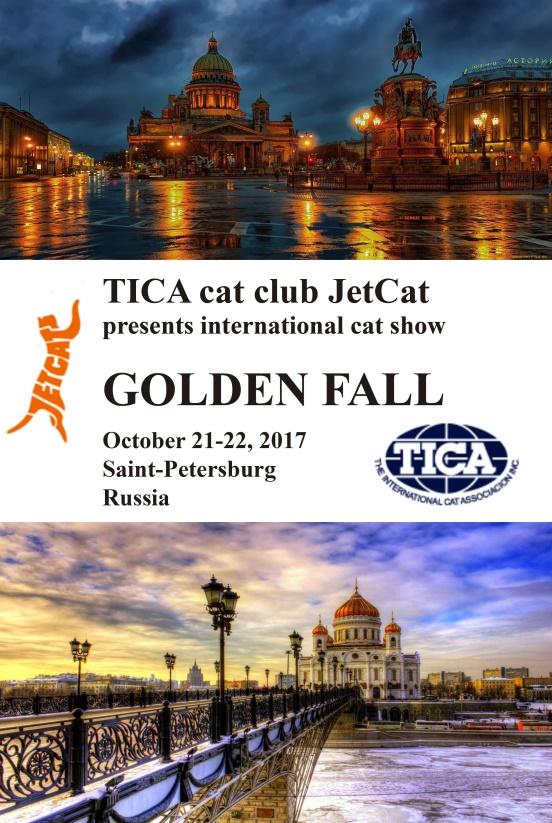 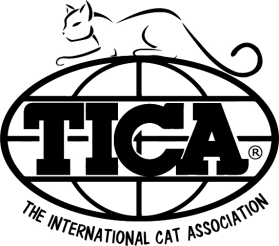 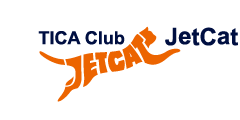 Выставки клуба JetCat - Выездные
Несколько раз клуб проводил выездные выставки – в Ярославле, Риге, Санкт-Петербурге. Для тех, кто хочет присмотреться к системе и подумывает об организации своего клуба, это отличная возможность  понять, что да как, приглашайте!
Для клуба JetСat такие выставочные командировки также очень полезны: популяризация системы TICA, знакомство с чудесными городами,  интересными людьми и кошками.
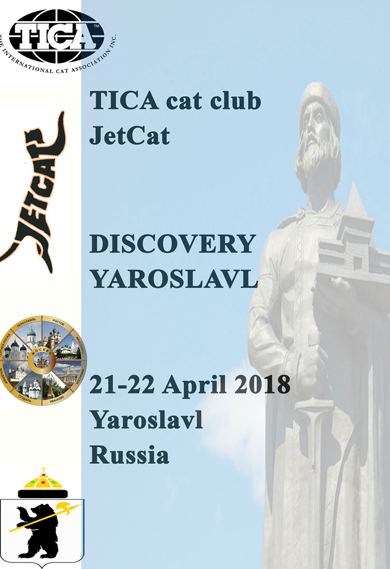 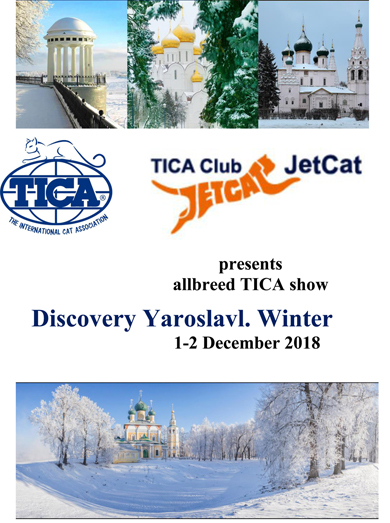 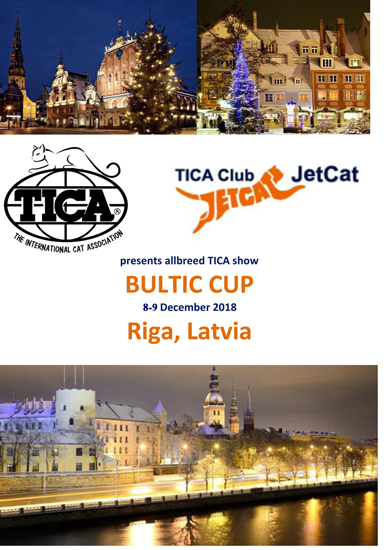 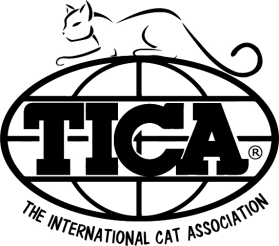 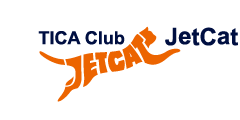 Выставки клуба JetCat
Выставка кошек в ринговом формате TICA клуба JetCat – яркое и захватывающее зрелище, в котором принимаю участие:

лучшие представители более 40 пород кошек;
опытные эксперты-фелинологи из Европы и Америки;
ведущие заводчики кошек России;
спонсоры - крупнейшие производители и распространители товаров для животных;
множество посетителей – любителей животных
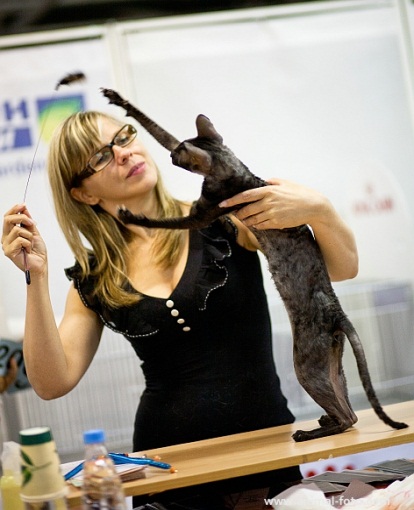 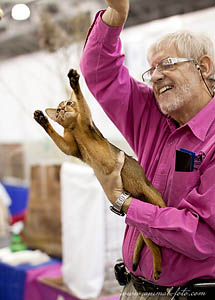 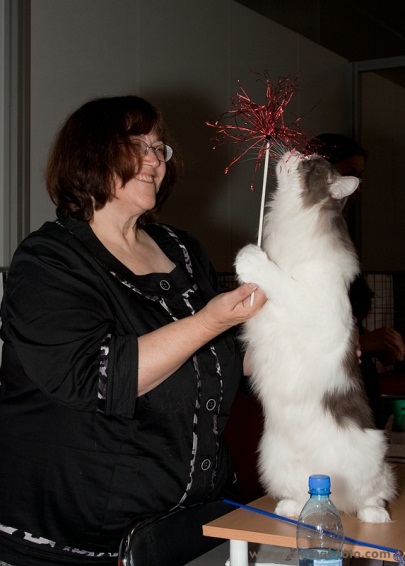 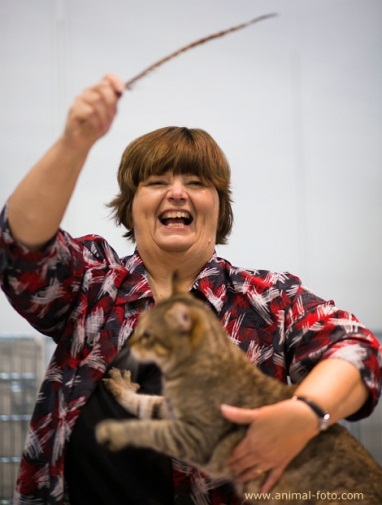 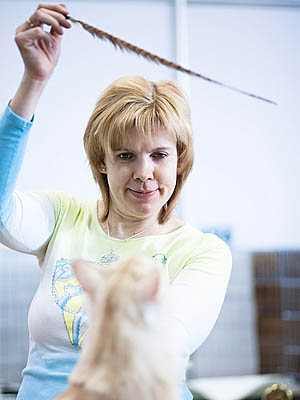 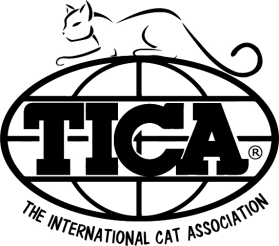 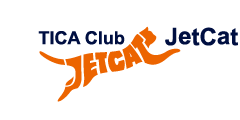 Выставки клуба JetCat
За 10 лет работы клуб провел 23 выставки, и каждая была по своему неповторима! Ведь несмотря на то, что большинство участников наших выставок постоянные, каждый раз мы стараемся приглашать новых экспертов, придумать интересную тему для выставки и привлечь как можно больше новичков в систему TICA.
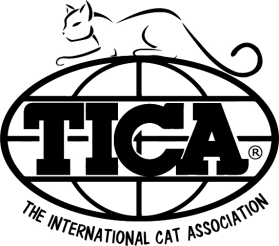 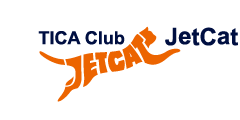 Выставки клуба JetCat
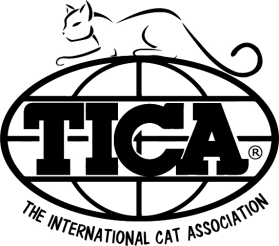 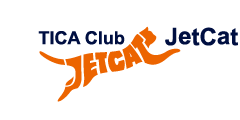 Выставки клуба JetCat
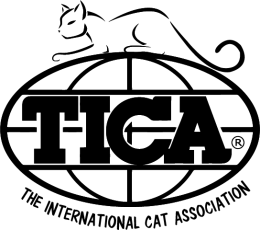 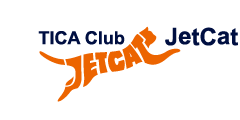 Участники выставки
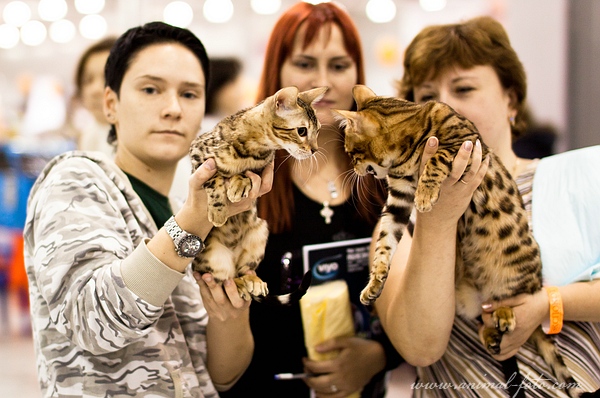 Участники выставок, не только заводчики-профессионалы, но и просто любители кошек, в том числе домашних, приходят на выставки клуба для общения друг с другом, поиска единомышленников, получения оценок своих питомцев от ведущих экспертов в области фелинологии.
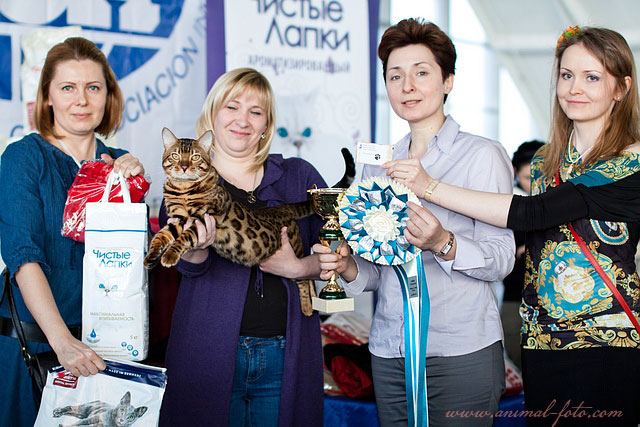 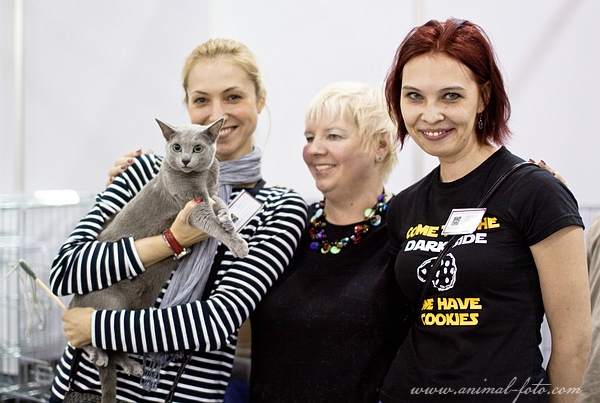 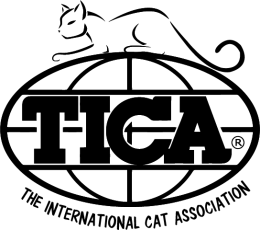 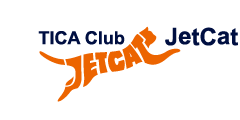 Эксперты выставки
Высокий уровень организации и большое число участников делают выставки клуба JetCat привлекательными для экспертов-фелинологов со всего мира. 
Чтобы сделать конкуренцию еще более интересной, а выставки – доступными по стоимости участия, клуб приглашает не только иностранных, но и гостевых экспертов из других фелинологических систем.
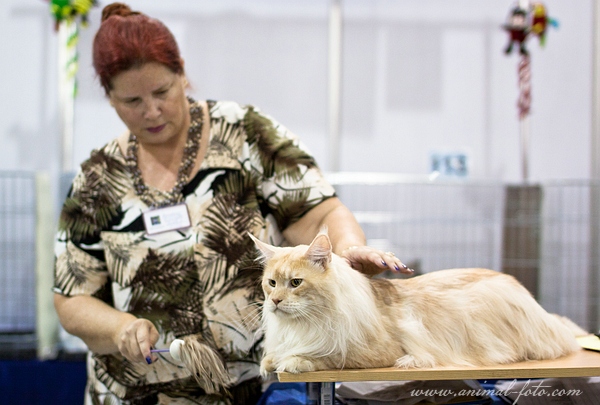 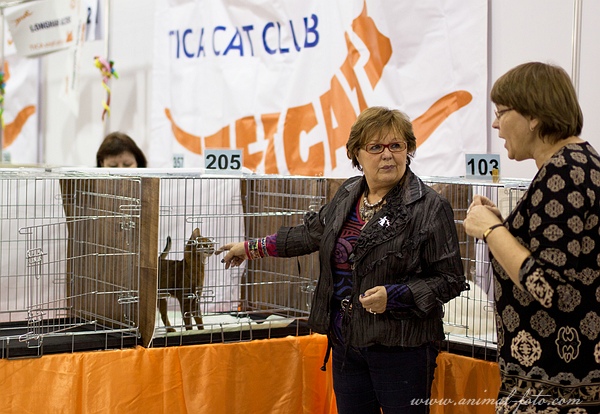 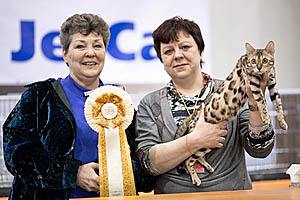 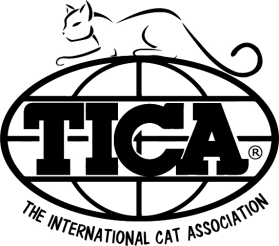 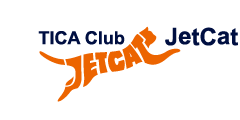 Посетители выставки
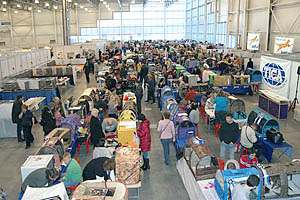 «Даже если задаться целью посмотреть всех, то это, скорее всего, не удастся – просто заблудишься или потеряешься среди многих рядов клеток с самыми различными кошками и котами. Большие, маленькие, средние, взрослые, котята – действительно сотни самых различных кошек. Разные породы, окрасы, характеры…»
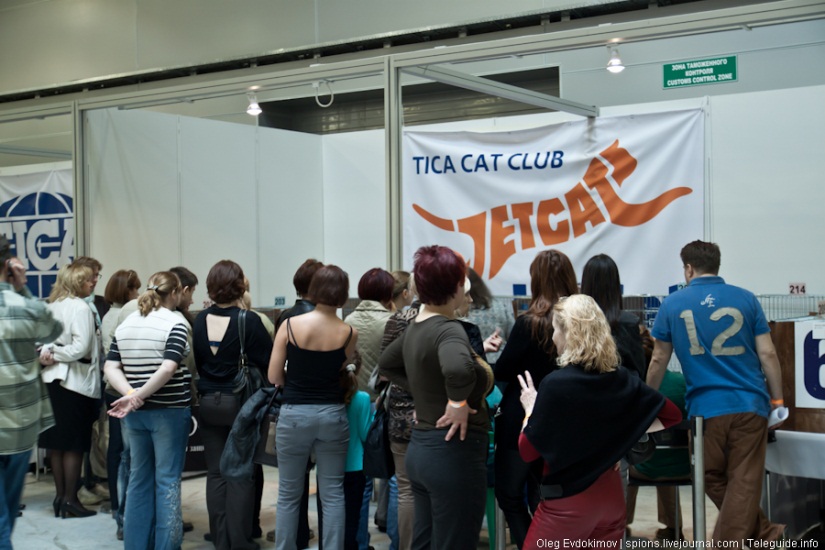 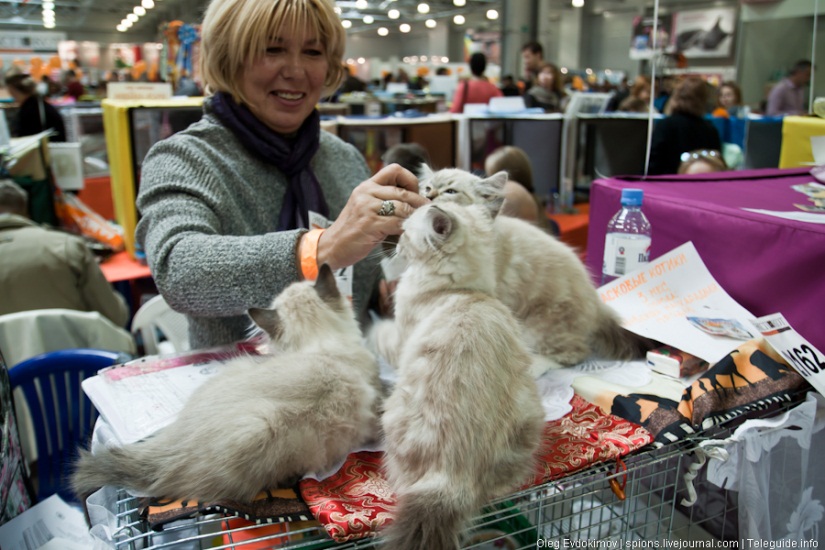 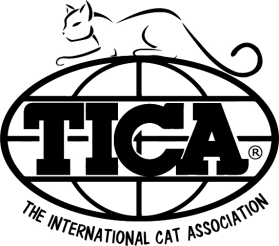 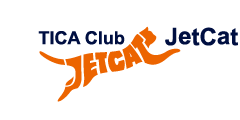 Наши победители
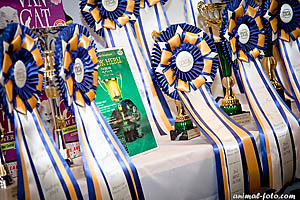 По итогам двух дней выставки, наполненных общением с друзьями, заводчиками, экспертами и зрителями, выбираются победители – лучший кот, котенок, кастрат и домашняя кошка, которых награждают в  торжественной обстановке, а результаты выставки отправляются в Центральный офис  TICA в США для участия в мировом рейтинге.
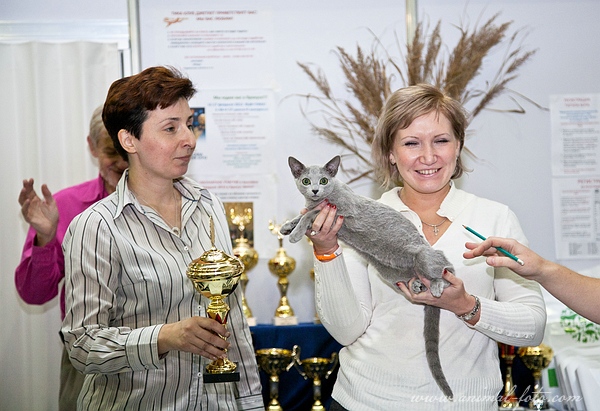 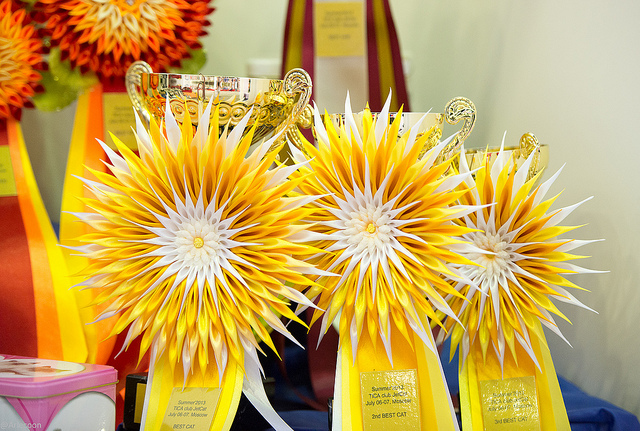 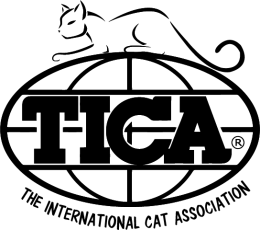 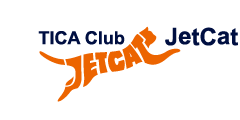 Наше все
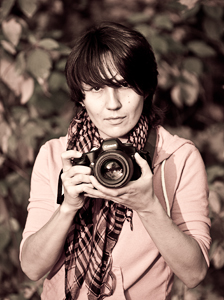 Ни одна выставка клуба JetCat  не прошла бы столь успешно без бесценных помощников – членов клуба, отличной команды клерков, классных фотографов и просто друзей и поклонников TICA. Это добрые и веселые, умные и красивые, талантливые, полные оптимизма и энергии люди, которой они делятся и с нами, и с вами. 
Мы ждем вас на вставках клуба JetCat, чтобы и вы смогли стать частью TICA, девиз которой – Fabulous felines, fun and friendship!

www.jetcat-tica.ru
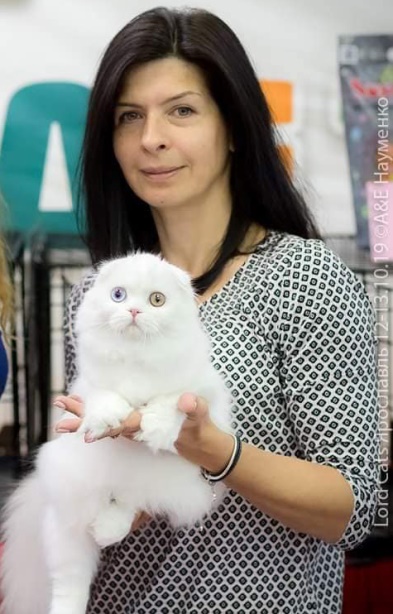 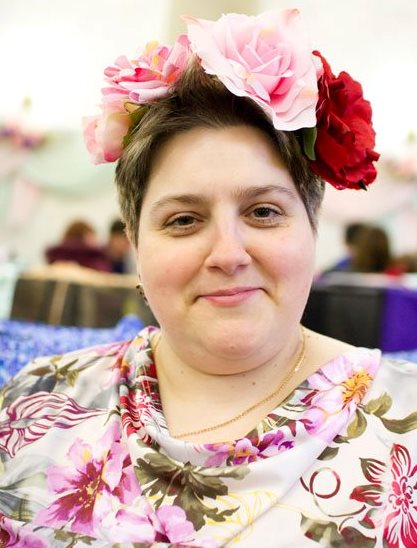 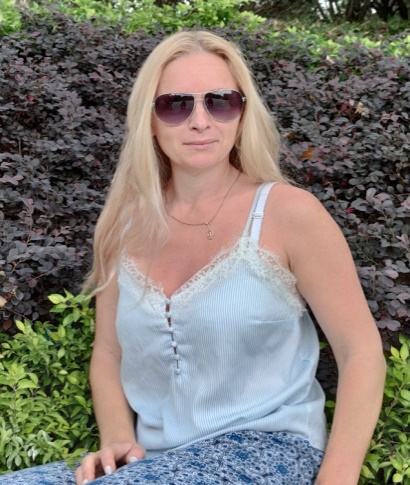 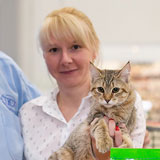 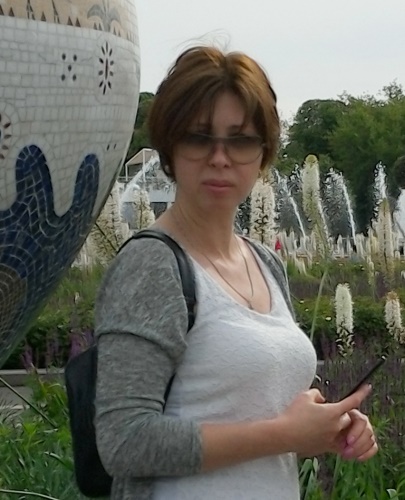 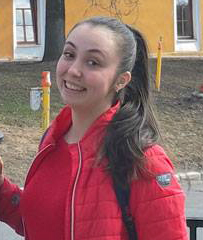 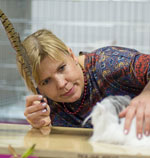